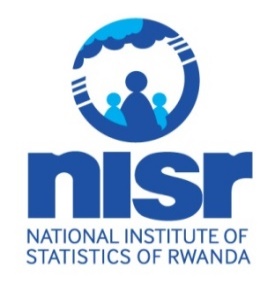 Data systems, and monitoring framework for inclusive and resilient human capital development:
Available capacity development programs, tools and data use for policy advocacy
UWIMANA Therese 
Director – Data Revolution and Big Data / NISR
therese.uwimana@statistics.gov.rw
www. statistics.gov.rw         info@statistics.gov.rw            @statisticsRw                            “If you don’t count you don’t count ”
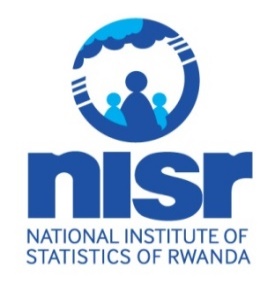 National Institute of Statistics of Rwanda
2
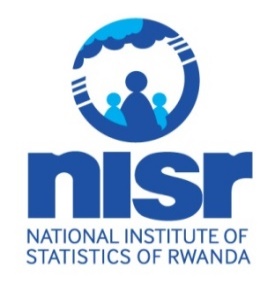 Capacity development Programs
NISR organizes regular training programs to build and strengthen capacities but also to engage with different audience in data analysis, data literacy and data communication (dissemination) for evidence based policies and decision-making.
Training for Planners from public (Ministries & Agencies), private sector and Non-governmental organizations; 
Trainings for journalists , academicians, Teachers and researchers, 
Reading data with children 
Infographic competitions
In-house Trainings
National Institute of Statistics of Rwanda
3
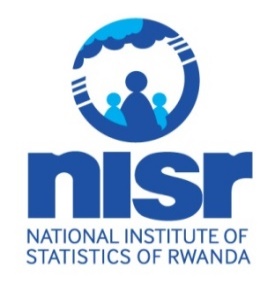 Current Data products
Censuses: every 10years
Surveys: monthly, quarterly,
Yearly , 3 years
Statistical Year Book
Links:
www.statistics.gov.rw
https://www.statistics.gov.rw/data-portals: available microdata and development indicators
All data products are regularly published on NISR website and micro-data shared on Nada system
National Institute of Statistics of Rwanda
4
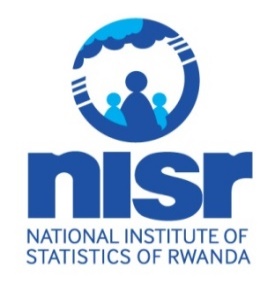 Persistent Challenges
High demand  in type & frequency of statistics remains a challenge.
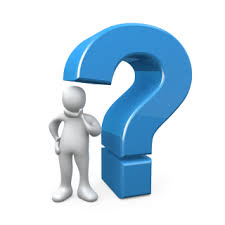 We encourage Stakeholders to keep engaging more with available data sets to inform policies and decision-making. 

NISR embarked on the use of technology in census and surveys but also started leveraging non-traditional data sources to complement surveys for  more timely, frequent and granular statistics.
Any mitigation plan
National Institute of Statistics of Rwanda
5
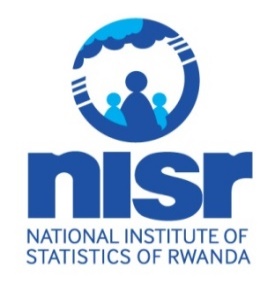 Big Data for official statistics
National Institute of Statistics of Rwanda
6
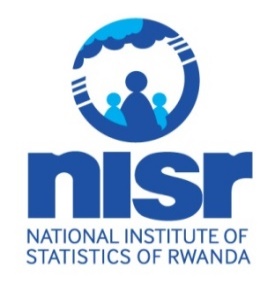 Available opportunities
Collaboration in capacity development
More Use and engagement with NISR data products 
Collaboration on Big Data and data science projects for official statistics (Satellite imageries, scanner data, mobile phone data, shipping and trucks data, etc)
Access and use of tools and methods available at  “UN-Global Platform for Big Data” through the regional Hub for big data for Africa which is hosted at NISR Data Science Campus
 For available Tools and information on Big Data for official statistics  
Partnerships
National Institute of Statistics of Rwanda
7
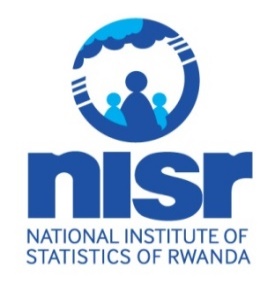 Thank you
National Institute of Statistics of Rwanda
8